Hemolitik Anemiler
Dr. Elif İnce
Anemi
Hemoglobin miktarının ve/veya eritrosit kitlesinin yaş normallerine göre 2 standart deviyasyonun altında olması
Acaba bu anemi Hemoliz’e ikincil mi ?
Hikaye/FM
Laboratuvar
Hemoliz bulguları
Sarılık
Dalak büyüklüğü
Erken yaşlarda safra kesesi taşı
İdrar renginde koyulaşma
Aile Hikayesi
Sarılık
Anemi / Hemolitik anemi
Splenomegali/Splenektomi
Erken yaşta safra kesesi taşı
Transfüzyon
Eritrosit yıkımı
İndirekt hiperbilirübinemi
Artmış LDH
Artmış AST
Haptoglobinde azalma
Hemoglobinüri
Kompansasyon
Retikülositoz
Hemolitik Anemi Nedenleri
Eritrositle ilgili
Eritrosit dışı
Hemoglobinopatiler
Nicelik olarak eksiklik (Talasemi)
Nitelik olarak eksiklik (OHA)
Eritrosit Membran Bozuklukları
Herediter Sferositoz
Herediter Eliptositoz
Herediter Stomatositoz
Eritrosit Enzim defektleri 
ATP üretiminde defekt (PK Eks.)
NADPH üretiminde defekt (G6PD Eks.)
İmmün Hemolitik Anemiler
İzoimmün
Alloimmün
Otoimmün 

Mikroanjiopatik Hemolitik Anemiler
HÜS, TTP, DİK
Prostatik Kalp Kapakçığı
Yanıklar

Hipersplenizm

Plazma Faktörleri ile ilişkili
Abetalipoproteinemi
Enfeksiyonlar
Wilson Hastalığı
Hemoglobinopatiler
Talasemiler
Hemoglobin
Hem = Protoporfirin IX + Fe2+
+
Globin
Hemoglobin F	: 2 α + 2γ
Hemoglobin A	: 2 α + 2β
Hemoglobin A2	: 2 α + 2δ

α globin zincir geni 16. kromozomda 
β globin zincir geni 11. kromozomda
[Speaker Notes: Comprise a group of rare hereditary disorders that are characterised by ineffective erythropoiesis as the predominant mechanism of anemia and by distinct morphological abnormalities of erythroblasts in the bone marrow]
Talasemi
Talasemi Nedir ?
Globin zincir geninde mutasyon sonucu o globin zincirinin  			      sentezlenememesi veya az sentezlenmesi 

                                       Globin zincir dengesizliği

                                  Eşleşemeyen globin zincirlerinin 
                       eritrosit membranına ve mitokondriye hasarı
Kronik Hemoliz
İnefektif Hematopoez
Ekstramedüller Hematopoez
Dünya’da Talasemi
Akdeniz bölgesi, Asya ve Afrika kıtalarında hastalık yoğun olarak görülür
Bu bölgelerde hemoglobinopati açısından taşıyıcılık sıtma açısından evrimsel bir avantaj oluşturmuş, taşıyıcıların oransal yüksekliğine neden olmuştur
Dünyada > 270 milyon taşıyıcı 
Her yıl 43100  YENİ “beta talasemi major” olgusu
Türkiye’de Talasemi
Akdeniz bölgesinde bulunmamız
Akraba evliliği sıklığı (otozomal resesif)
Önleme politikalarının yetersizliği



Türkiye’de beta talasemi taşıyıcılığı: %2.1 - %4.3
Türkiye’de kayıtlı talasemi hastası sayısı yaklaşık: 5500
Ülkemizde genetik hastalıklar içinde en yaygın görülen
β-Talasemi
β-Talasemi
Beta talasemi- otozomal resesif
Homozigot beta talasemi
Transfüzyon Bağımlı    (Talasemi majör)
Transfüzyon Bağımsız  (Talasemi İntermedia)

Heterozigot beta talasemi
Taşıyıcı
Talasemi Majör
Genellikle 3. aydan sonra (6-24 ay)
Şikayet: Solukluk, halsizlik, iştahta azalma, sarılık, karında şişlik
Aile Hikayesi
Talasemi Majör
Fizik muayene
Solukluk ve sarılık 
Hepatosplenomegali
Talasemik yüz görünümü
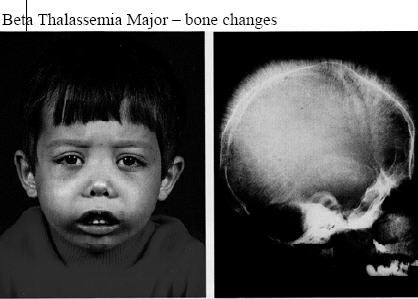 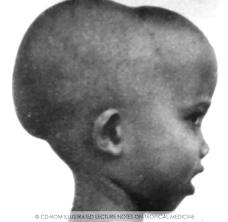 Talasemi Majör-Laboratuar
Hipokrom mikrositer anemi
Talasemi Majör-Laboratuar
Periferik yayma
Anizositoz, Poikilositoz
Hipokromi, Mikrositler
Hedef hücreler
Normoblastlar
Retikülosit cevabı beklenenden düşük
Hemoliz bulguları
Hemoglobin elektroforezi: 
		Yüksek Hb F 
Mutasyon tayini
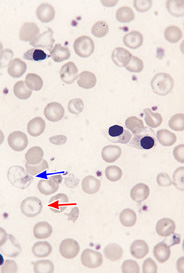 Talasemi Majör-Tedavi ( Klasik Tedavi )Transfüzyon - Şelasyon
Transfüzyon:   
Hemoglobin > 9.5-10 g/dl
Transfüzyon komplikasyonları
Hemosiderosis

Şelasyon :         
Deferoksamin (IV)
Deferipron (Oral)
Deferasiroks (Oral)
Kardiak	: Kardiyomyopati  			  Aritmiler
 Karaciğer	: Fibroz ve siroz
 Endokrin	: Büyüme geriliği
                    	  Pubertede gecikme
                              Hipotiroidi  
		                Hipoparatiroidi
                      	  Diabetes Mellitus

 Tanı ve takip
 Karaciğer biyopsisi
 Ferritin
 T2*MR
Lokal iritasyon
Hepato ve renal toksisite
Agranülositoz
İshal, bulantı, kusma
Döküntü
İşitme kaybı
Oküler toksisite
Talasemi Majör-Tedavi (Küratif)
Hematopoetik kök hücre nakli
Gen Tedavisi
Talasemi Majör - Önleme
Tarama Programı
Talasemi taşıyıcılarının bulunması 

Prenatal tanı
Koryon villus biyopsisi ve amniosentez

Preimplantasyon genetik tanı
Beta Talasemi Taşıyıcılığı
Tesadüfen farkedilen hemoglobin düşüklüğü veya aile hikayesi
Genellikle şikayetleri yoktur 
Sarılık yok
Hepatosplenomegali yok
En çok demir eksikliği ile karışır
Beta Talasemi Taşıyıcısı-Laboratuar
Hipokrom mikrositer anemi
Eritrosit sayısı yüksek
RDW normal
Hemoliz bulguları yok
Retikülositoz yok
Periferik yayma 
Hemoglobin elektroforezi: HbA2 > %3,5
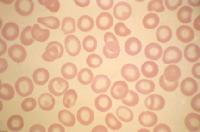 Beta Talasemi Taşıyıcısı
α-Talasemi
Alfa talasemi
Sessiz taşıyıcı 			             (-α/αα)
Hemoglobin normal, MCV normal
Taşıyıcı                        	                        (-α/-α-trans veya --/αα-cis)
Hemoglobin normal/düşük, MCV düşük
Hemoglobin H hastalığı                    (-α/--)
Hemoglobin düşük, MCV düşük
Hemoglobin Barts (hidrops fetalis) (--/--)
Yaşamla bağdaşmaz
Taşıyıcı için hemoglobin elektroforezi normaldir 
Genetik Tanı !
Talasemi
Taşıyıcıyı tanıyın !
Mikrositozu yok saymayın !
Her mikrositoz demir eksikliği olmayabilir !
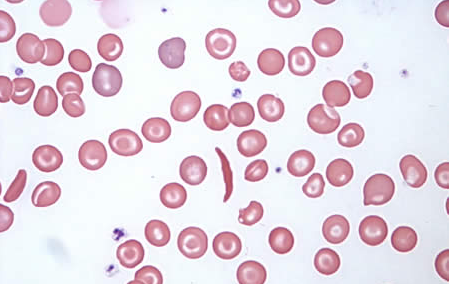 Hemoglobinopatiler
Orak Hücreli Anemi
Orak Hücreli Anemi
Beta globin geninde  6. kodon’da adenin yerine timidin
         Beta globin molekülü 6. pozisyonda glutamin yerine valin
				Hemoglobin Polimerizasyonu
			     Eritrosit şekil değişikliği (Oraklaşma)
                       Kronik Hemolitik Anemi ve Organ Hasarı
Orak Hücreli Anemi - Epidemiyoloji
Otozomal Resesif
Akdeniz bölgesi ve Afrikada
Türkiye 1200 hasta 
Taşıyıcılık 
Türkiye genelinde %0.3 - %0.6
Bazı bölgelerde %10 - %14
Orak Hücreli Anemi-Klinik
Sarılık, solukluk
Bakteriyel sepsis
Daktilit
Splenik sekestrasyon
Vasooklusiv kriz
Nörolojik komplikasyonlar
Akut göğüs sendromu
Aplastik kriz
Hemolitik kriz
Avasküler nekroz
Priapism
Pulmoner hipertansiyon
Renal komplikasyonlar
	Hematüri, renal infarktlar, hipostenüri, papiller nekroz
Orak Hücreli Anemi-Laboratuar
Anemi
Normokrom normositer
Periferik yaymada orak hücreler 
Retikülositoz
Hemoglobin elektroforezi Hb S >%60
Orak Hücreli Anemi-Tedavi
Aşılamalar
Proflaktik penisilin
Folik asit
Hidroksiüre
Destek tedavileri
Eritrosit transfüzyonu/kan değişimi
Hematopoetik kök hücre transplantasyonu
Eritrosit Membran Bozuklukları
Herediter Sferositoz
Herediter Sferositoz
En sık görülen herediter membran defekti
Kuzey Avrupa 1/5000 sıklıkta
Geniş klinik spektrum
Kalıtım:
Otozomal Dominant
Otozomal Resesif
Sporadik
Herediter Sferositoz
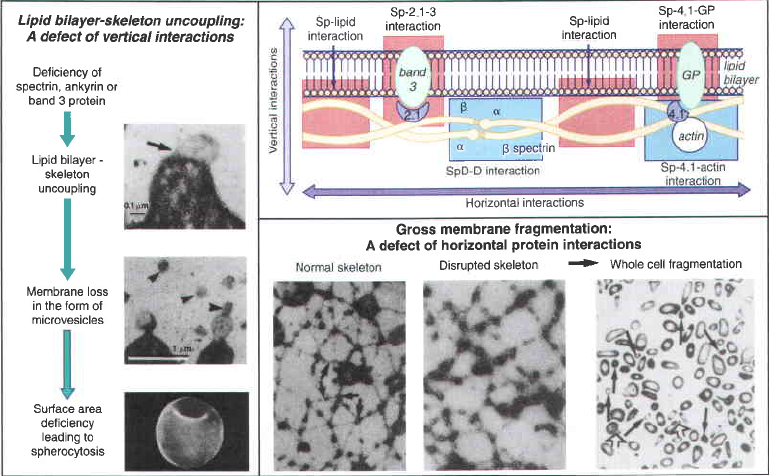 Nelson Textbook of Pediatrics, 19th edition
Herediter Sferositozda sık görülen gen mutasyonları
Klinik Bulgular
Yenidoğan döneminde anemi ve sarılık
Asemptomatikağır anemi, sarılık
Splenomegali 
Safra taşları (4-5 y)
Klinik Bulgular
Aplastik kriz
Parvovirüs
Diğer enfeksiyonlar

Hemolitik kriz
Enfeksiyon

Folik asit eksikliği
Laboratuar
Normokrom normositer anemi
Artmış OEHK (36-38 g/dl)
Retikülositoz
Laboratuar
Normokrom normositer anemi
Artmış OEHK (36-38 g/dl)
Retikülositoz
Periferik yaymada sferositler
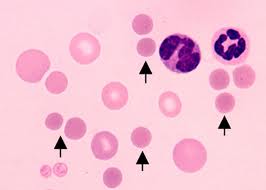 Laboratuar
Normokrom normositer anemi
Artmış OEHK (36-38 g/dl)
Retikülositoz
Periferik yaymada
Osmotik Frajilite
Eosin-5’-maleimid bağlanma testi 
Ektasitometri
Sferositlerin Görüldüğü Diğer Durumlar
ABO uygunsuzluğu
Yanıklar
Clostridial sepsis
Otoimmün hemolitik anemi
Wilson hastalığı
Tedavi
Aileyi ve hastayı olası komplikasyonlar açısından bilgilendirme
Folik asit
Gerektiğinde eritrosit transfüzyonu
Splenektomi 
Ciddi anemi ve retikülositoz
Büyüme geriliği
Kardiyomegali
Kolesistektomi
Eritrosit Enzim Defektleri
NADPH Üretim Defekti
G6PD Eksikliği
G6PD Eksikliği
HMF Yolağı enzimi

NADPH üretiminde görevli
               
okside glutatyon  redükte glutatyon
                                           
Antioksidan

H2O2H2O
G6PD Eksikliği
Glutatyon redükte durumda tutulamazsa

Eritrosit membran sülfidril gruplarının oksidasyonu

Hemoglobin denatürasyonu

Eritrosit inkülizyon cisimcikleri (Heinz body)

Presipite olmuş hemoglobin + okside edici madde

Akut Hemoliz
G6PD Eksikliği
X’e bağlı kalıtım
Dünyada >200 milyon kişi
Polimorfik mutasyonlar
P. Falsiparum’a karşı direnç              evrimsel avantaj
G6PD Klinik Tablo
Klinik Çeşitlilik
Akut intermittan hemoliz (Favizm)
Oksidan ilaçlar (Aspirin, sulfonamid, antimalarial)
Yiyecek (bakla)
Enfeksiyon

24-48 saat içinde:     sarılık
 				        solukluk
                               idrar renginde koyulaşma
Yenidoğan sarılığı
Kronik nonsferositik anemi (Ağır formlar)
G6PD-Laboratuar
Normokrom normositer anemi
  Retikülositoz
  İndirekt hiperbilirübinemi
  Haptoglobinde azalma
  Hemoglobinüri
  Heinz cisimcikleri
  G6PD enzimi ölçümü
Akut hemoliz döneminde normal olabilir
Tedavi
Ailenin ve hastanın bilgilendirilmesi
Oksidan ilaç listesinin verilmesi
Hemoliz dönemlerinde folik asit desteği
Gerektiğinde eritrosit transfüzyonu
Ektrakorpüsküler Hemolitik Anemiler
İmmün Hemolitik Anemi
Otoimmün Hemolitik Anemi
İmmün Hemolitik Anemi
İzoimmün hemolitik anemi
Alloimmün hemolitik anemi
Otoimmün hemolitik anemi
Sıcak antikor   (IgG-ekstravasküler)
Soğuk antikor  (IgM-intravasküler)
Soğuk aglütinin hastalığı
Paroksismal Soğuk Hemoglobinüri
Otoimmün Hemolitik Anemi“Sıcak Antikor”
Primer
Sekonder
Lenfoproliferatif hastalıklar
Konnektif doku hastalıkları (SLE)
Nonlenfoid neoplaziler (ovarian tümörler)
Kronik inflamatuar hastalıklar (ülseratif kolit)
İmmün yetmezlikler
Laboratuar
Ağır anemi (Hb < 6g/dl)
Normokrom normositer / makrositer
Retikülositoz (> %50 olabilir)
+ Trombositopeni +/- nötropeni (Evans Sendromu)
Sferositler
DC pozitif
Tedavi
1. seçenek: Glukokortikoid  
2-8 mg/kg/gün
3-6 ayda kademeli olarak kesilir

Diğerleri: 
IVIG  2-5 g/kg
Splenektomi
Rituksimab
Plazmaferez

Folik asit
Otoimmün Hemolitik Anemi“Soğuk Antikor”
IgM tipinde
<37°C da aktif ve eritrositleri aglütine eder
Hemoliz için kompleman aktivasyonu gerektirir
Eritrositler üzerindeki I/i antijen sistemini hedef alırlar
Otoimmün Hemolitik Anemi“Soğuk Antikor”
Primer (Erişkinlerde daha sık ve monoklonal antikor ilişkili)
Sekonder (Çocuklarda daha sık ve poliklonal antikor ilişkili)
Lenfoproliferatif hastalıklar
Enfeksiyonlar 
M. pneumoniae (Anti-I ilişkili)
EBV (anti-i ilişkili)
Genellikle invivo ağır klinik tablo oluşturmaz
Yüksek titrede ab varlığında soğuğa maruz kalma durumunda intravasküler hemoliz gelişebilir
Hemoglobinemi
Hemoglobinüri
Paroksismal Soğuk Hemoglobinüri
Donald-Landsteiner antikorları
IgG tipinde antikorlar
Soğukta antikorlar eritrositlere yapışır
>37°C de hemoliz
Anti-P antikorları
Hafif seyirli
Genelde viral enfeksiyon sonrası
Tedavi
Glukokortikoidlere yanıt iyi değil
Soğuktan korunma
Folik asit
Eritrosit transfüzyonu ??? 
Rituksimab
Plazmaferez
Başarılar 